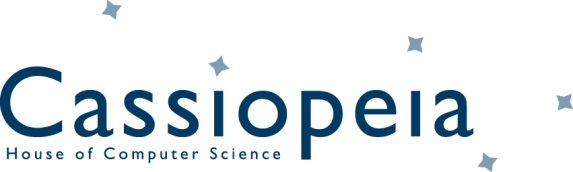 FAGGRUPPE
NAVNemail@cs.aau.dk
Phone: 9940 XXXX
office hours:Monday – Friday: 8-15
Department of Computer Science